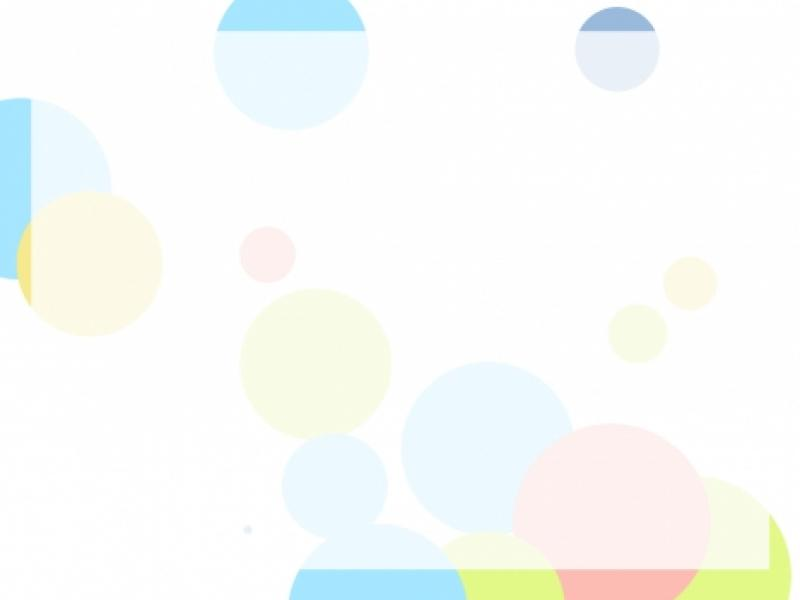 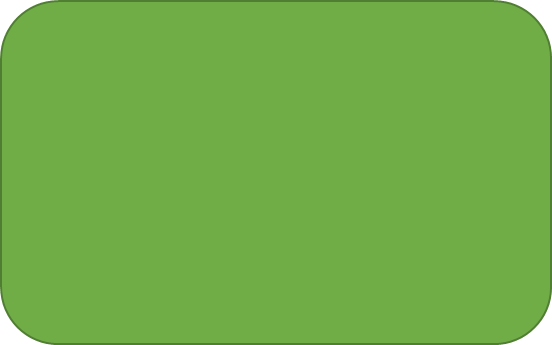 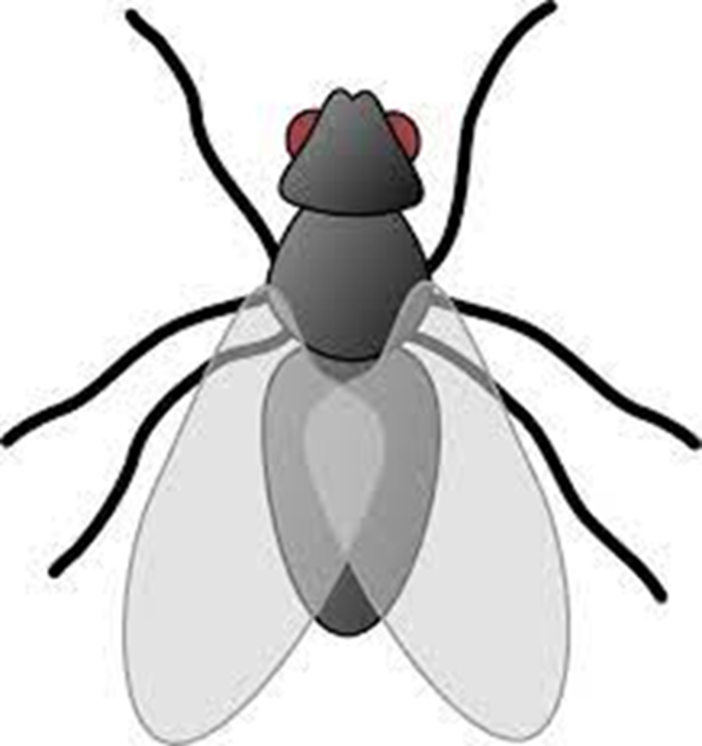 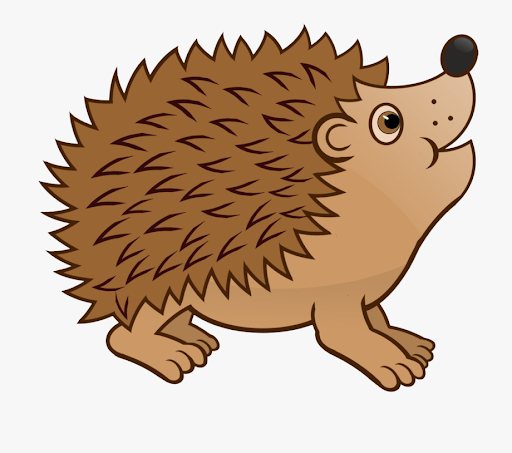 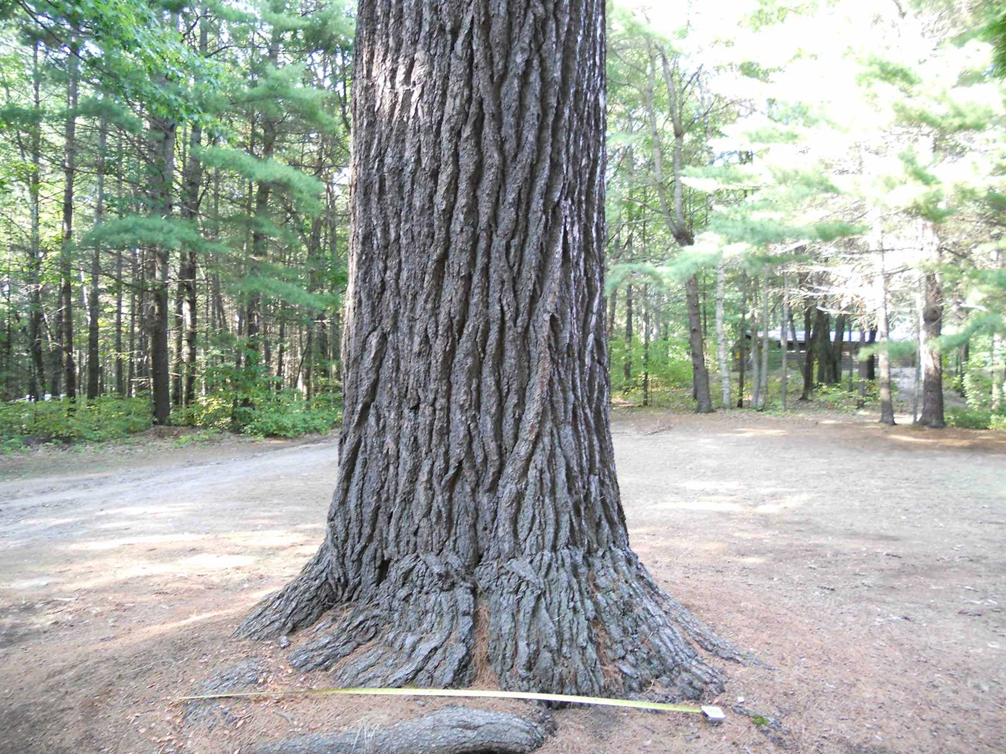 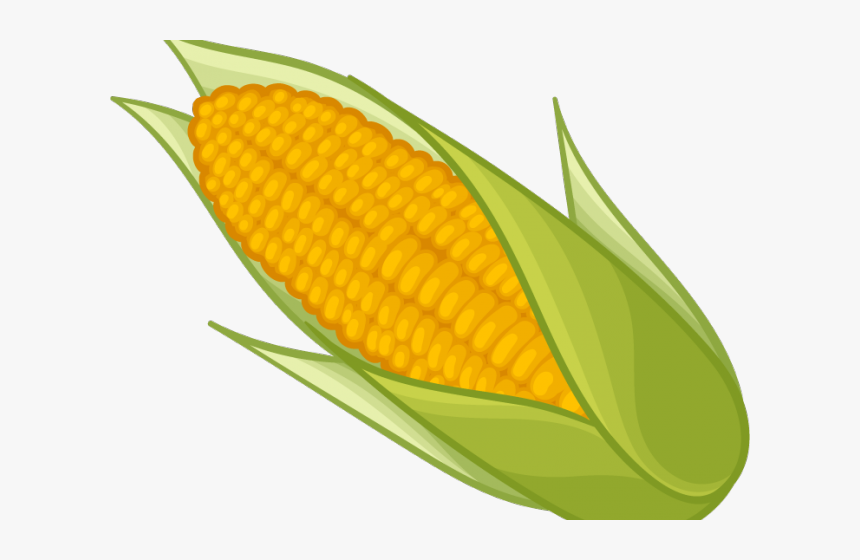 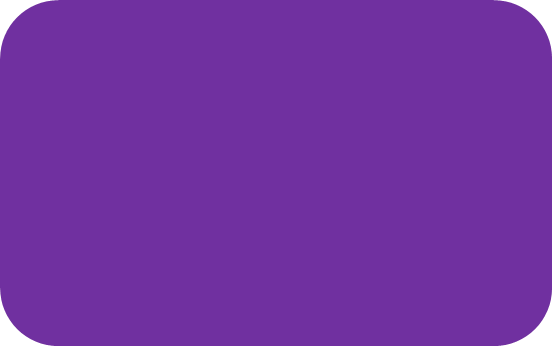 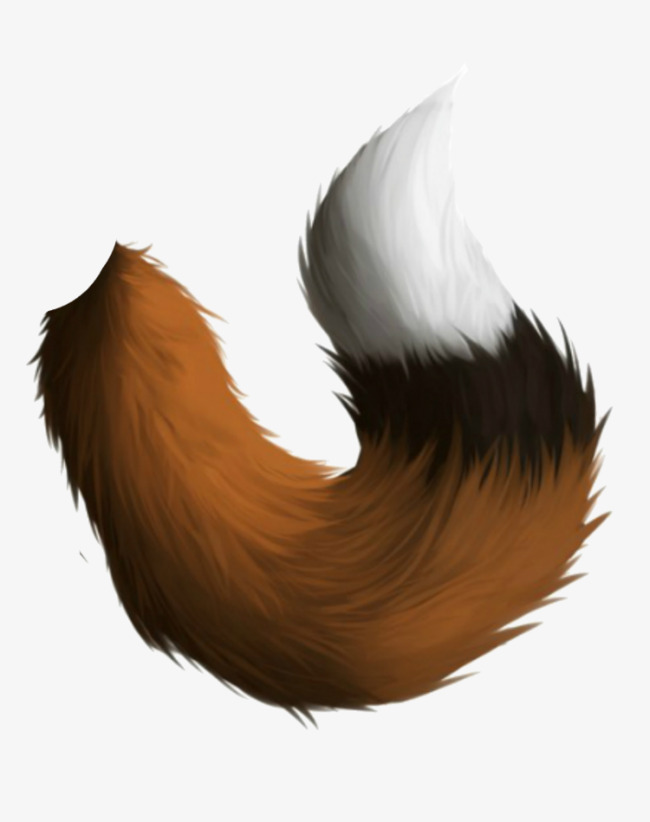 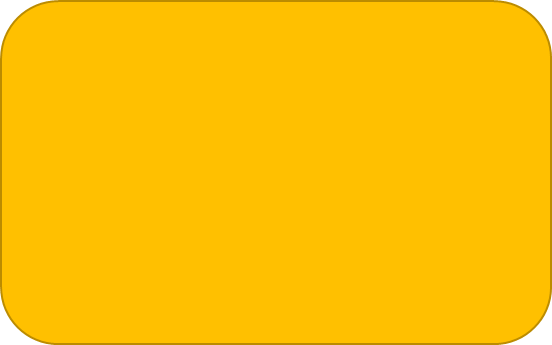 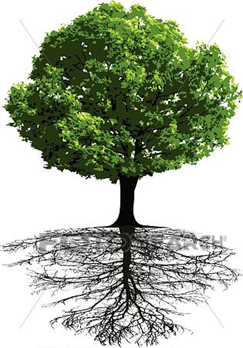 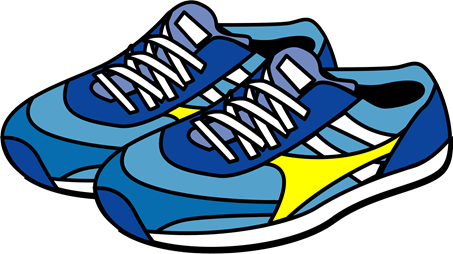 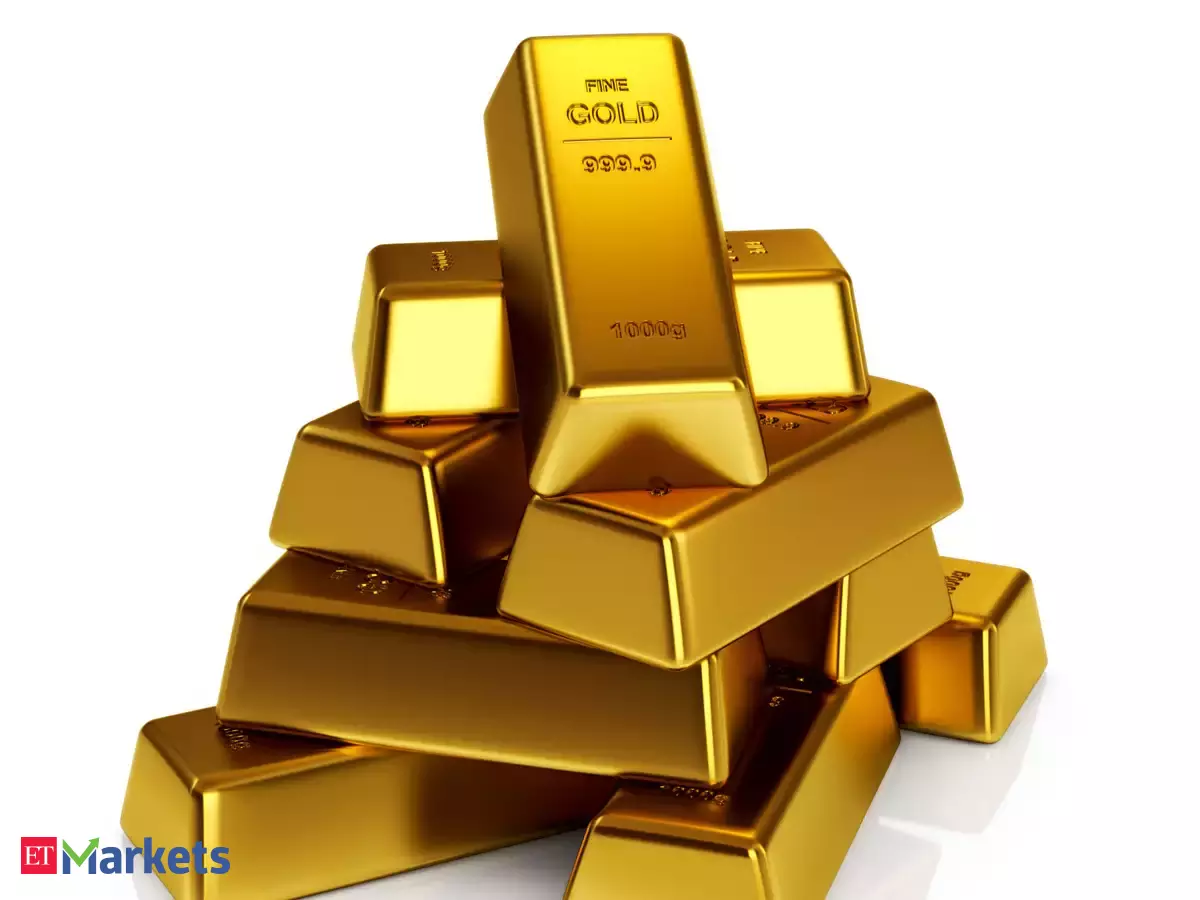 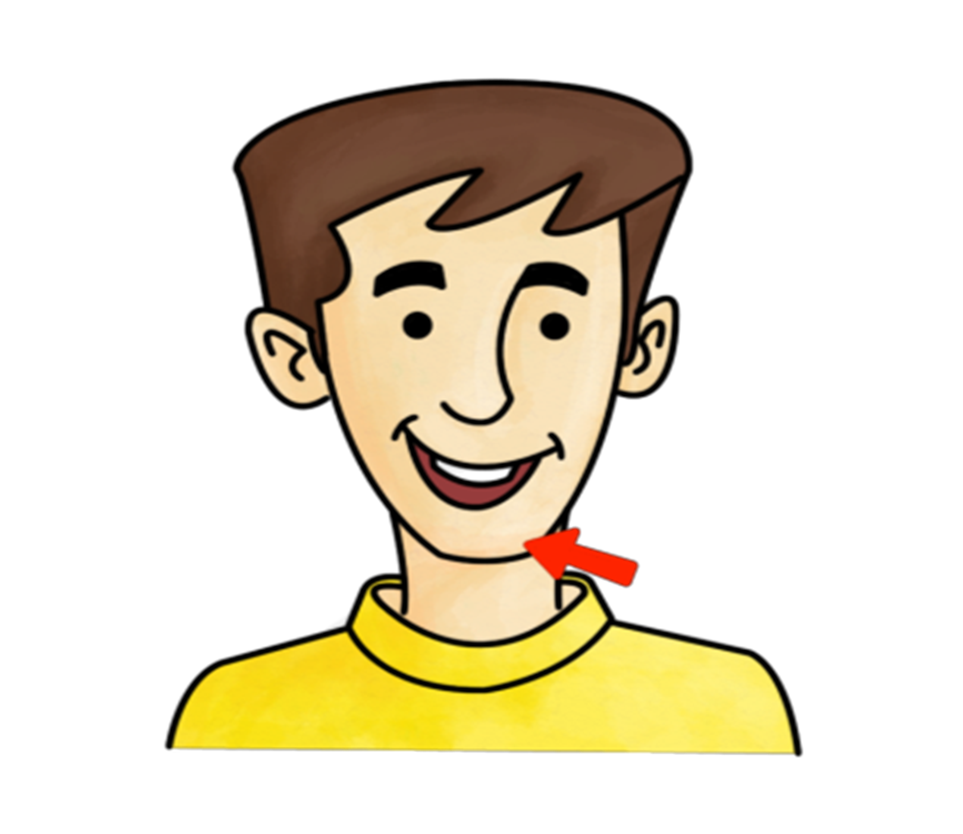 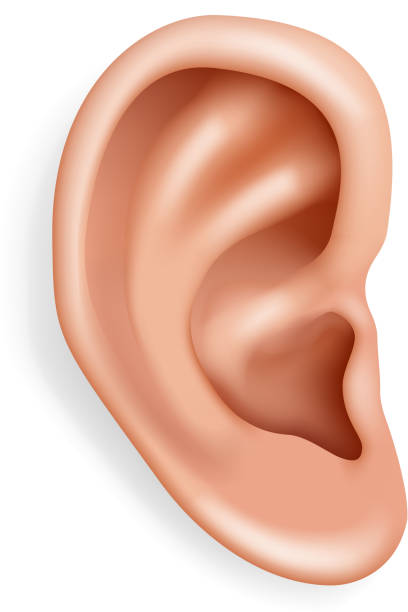 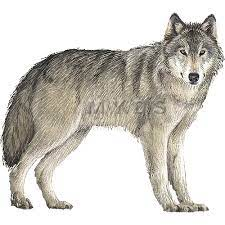 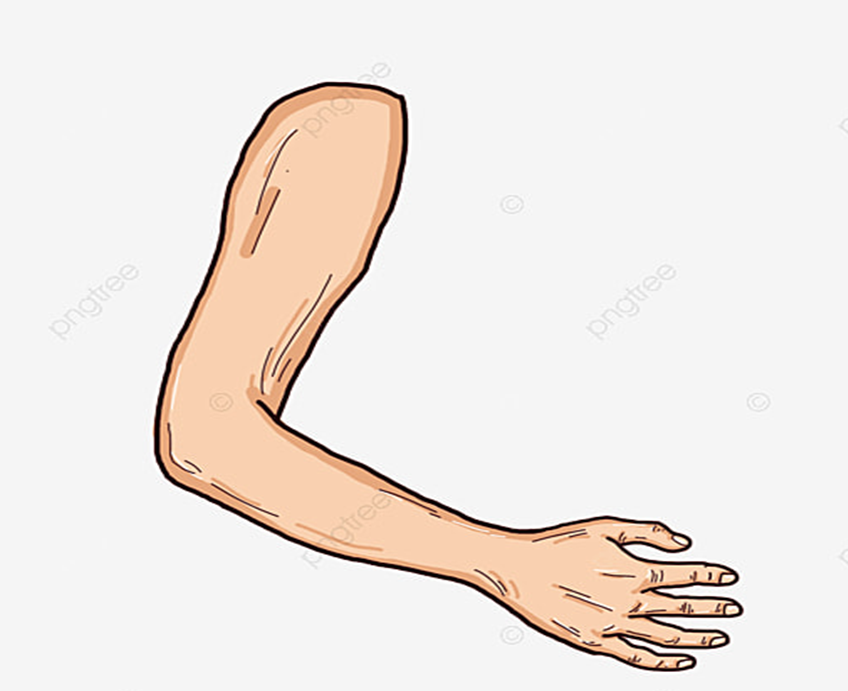 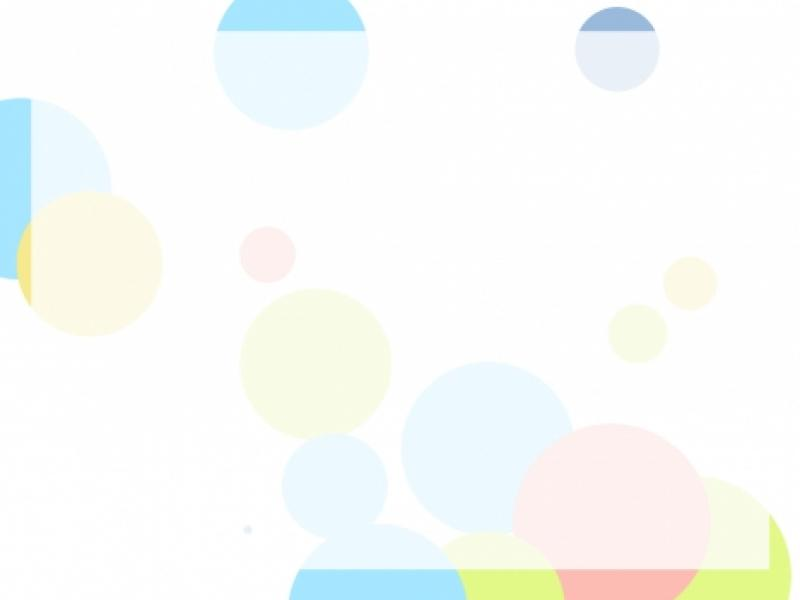 ذُبـابـة
قُـنـفـذ
جِـذع
ذُرة
حِـذاء
ذَيـل
ذَهـب
جُـذور
ذِراع
ذِئـب
أذن
ذَقـن
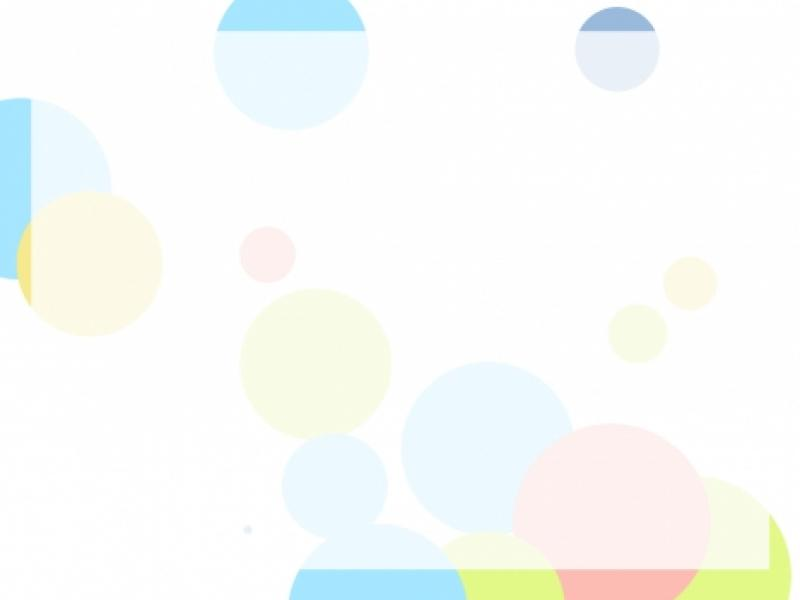 ذ
ذا
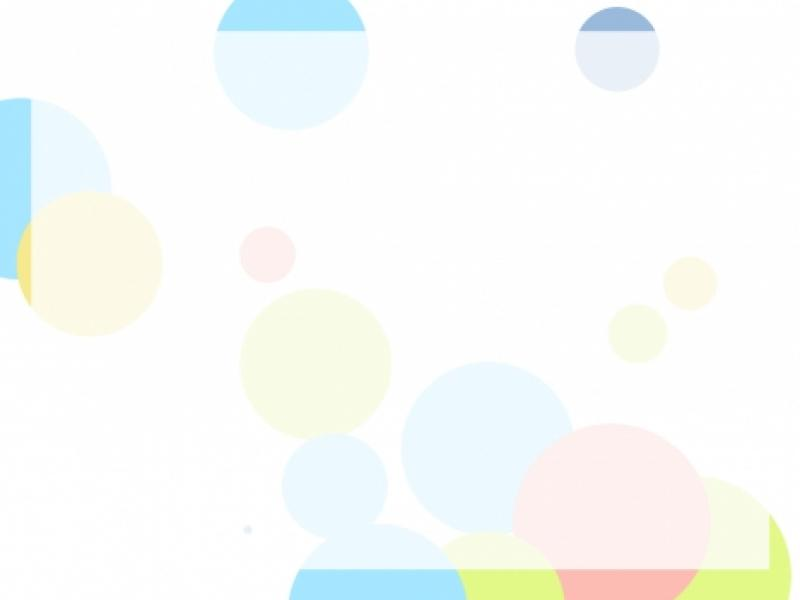 ذو
ذي
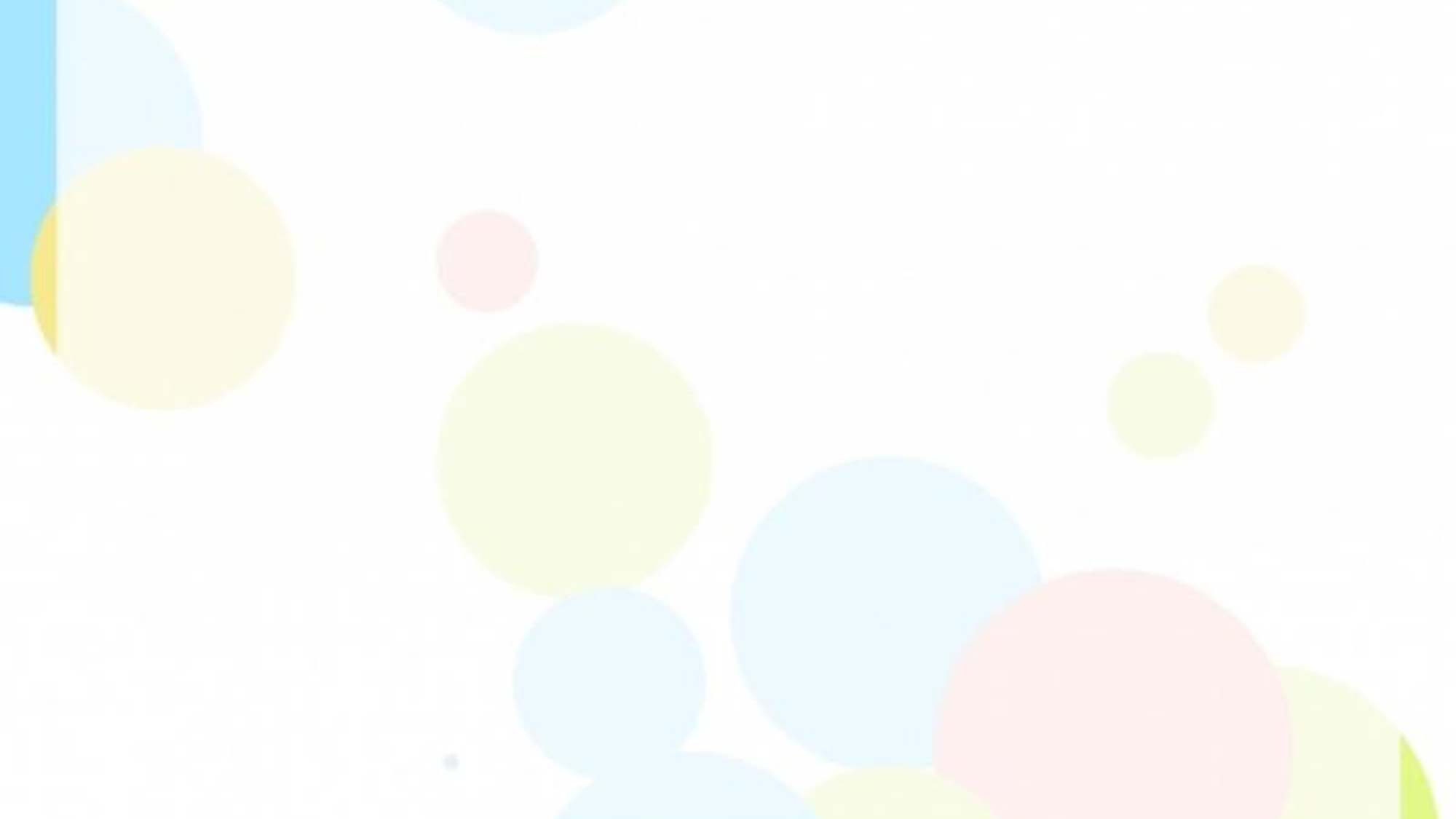 ذِ
ذُ
ذَ
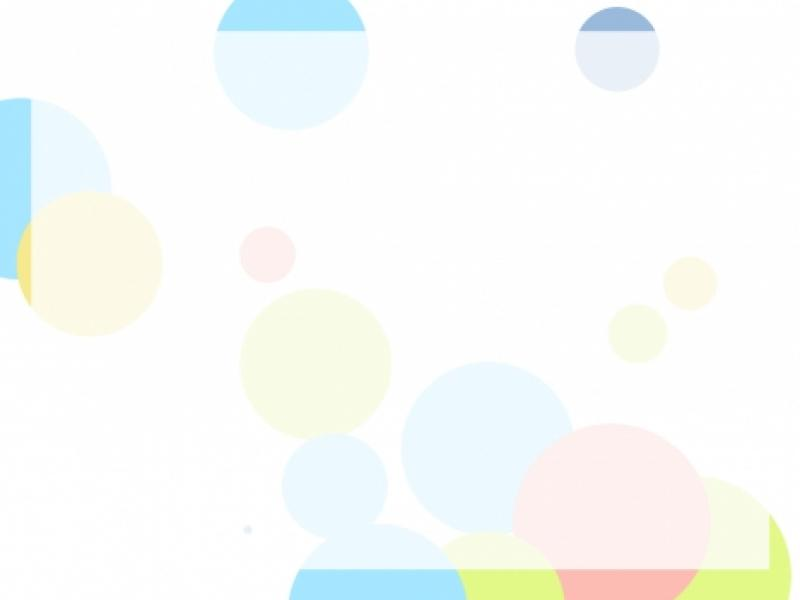 كلمات تبدأ بحرف الذال
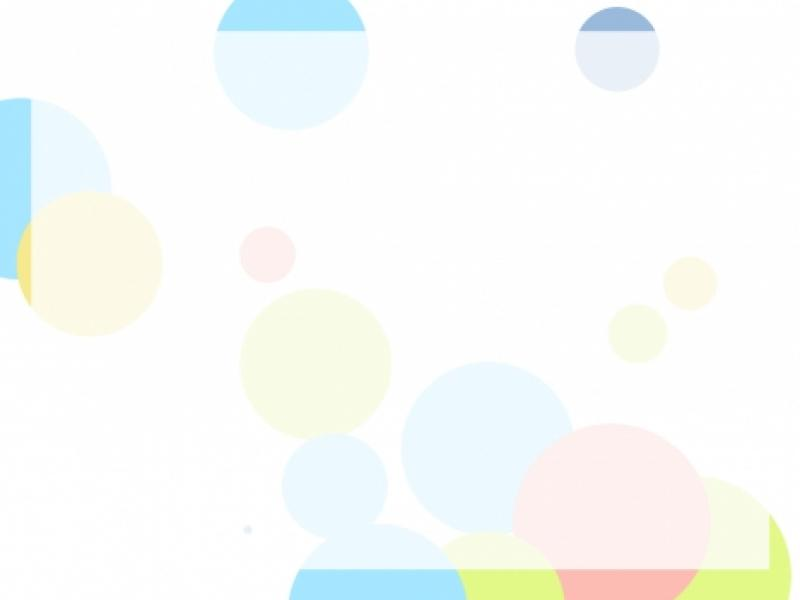 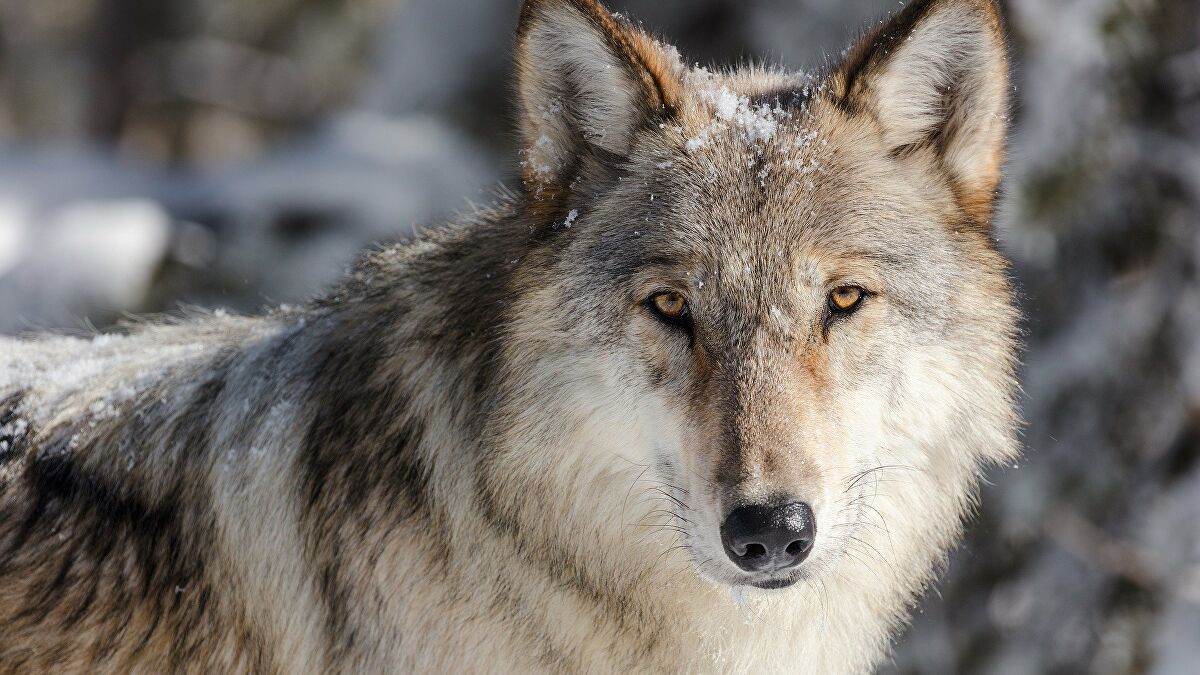 ذئـب
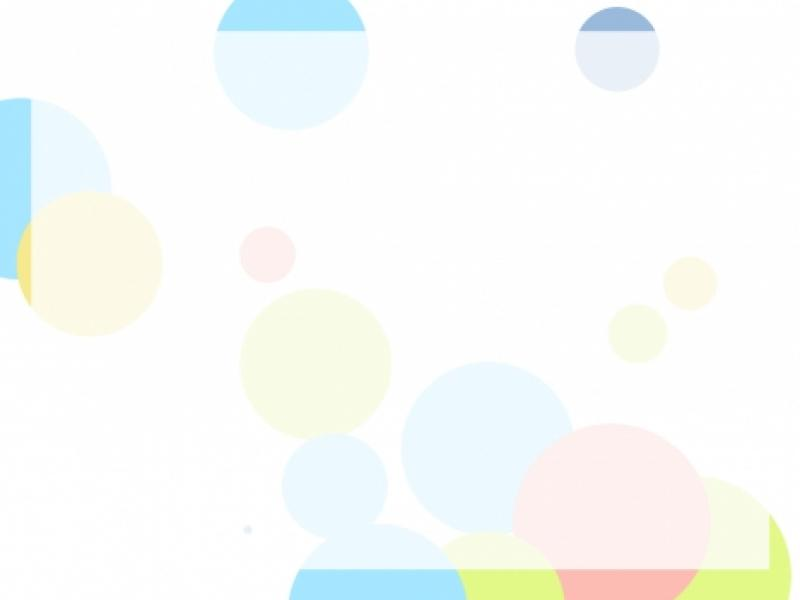 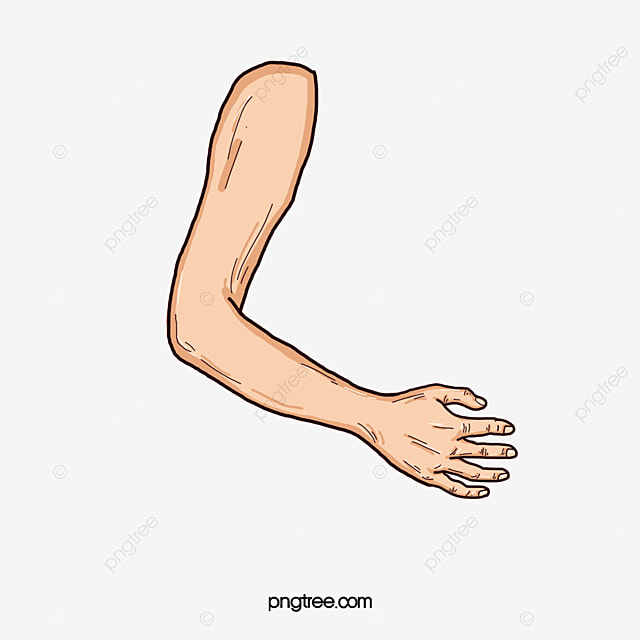 ذِراع
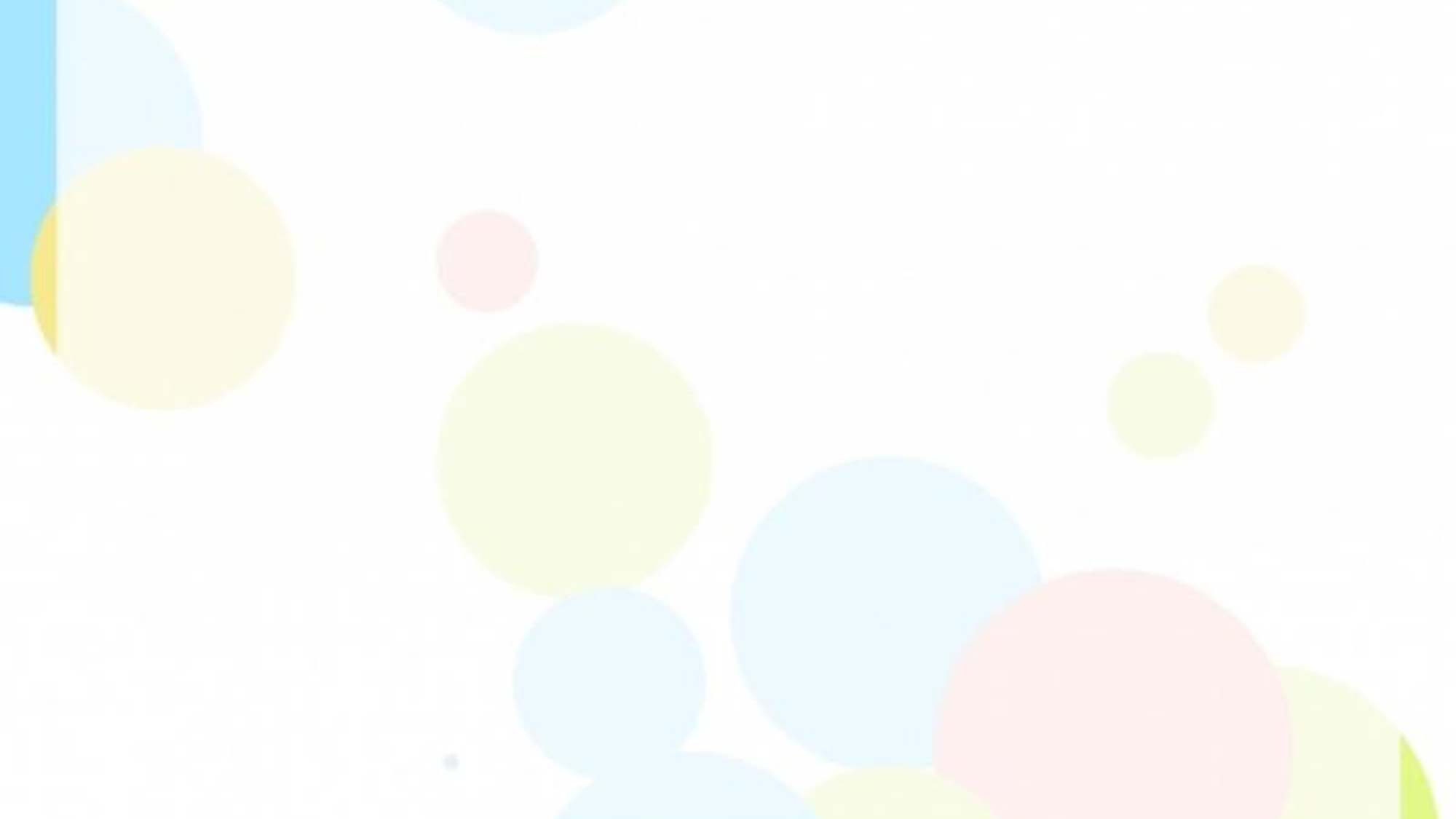 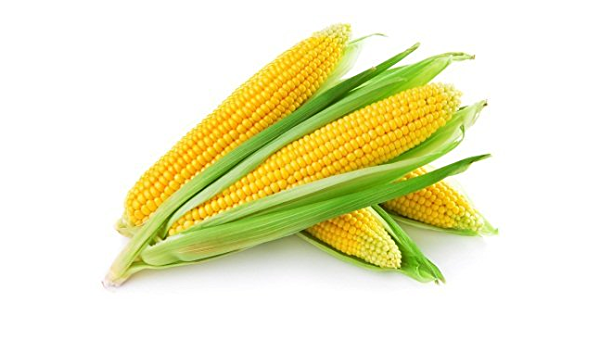 ذُرة
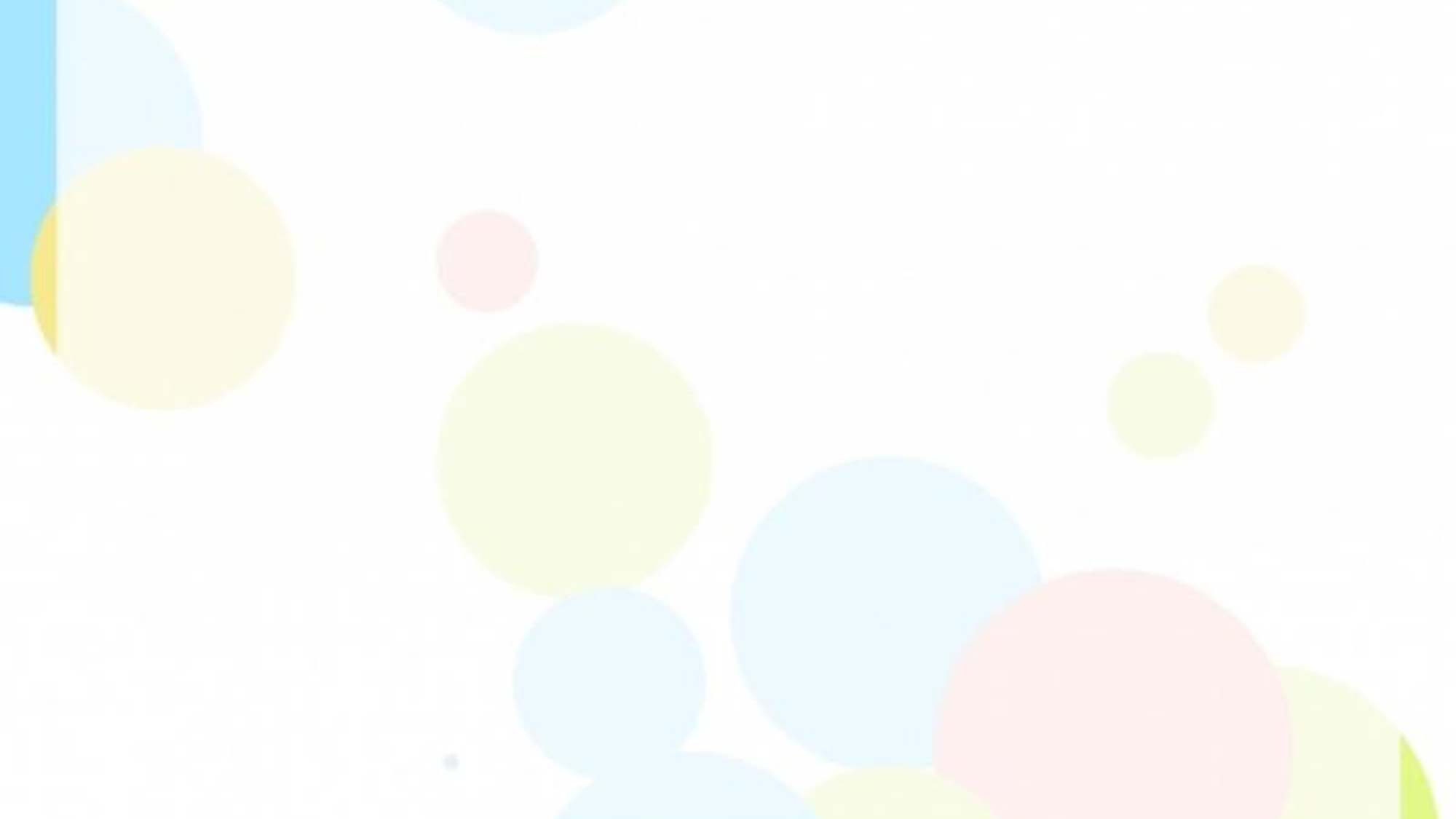 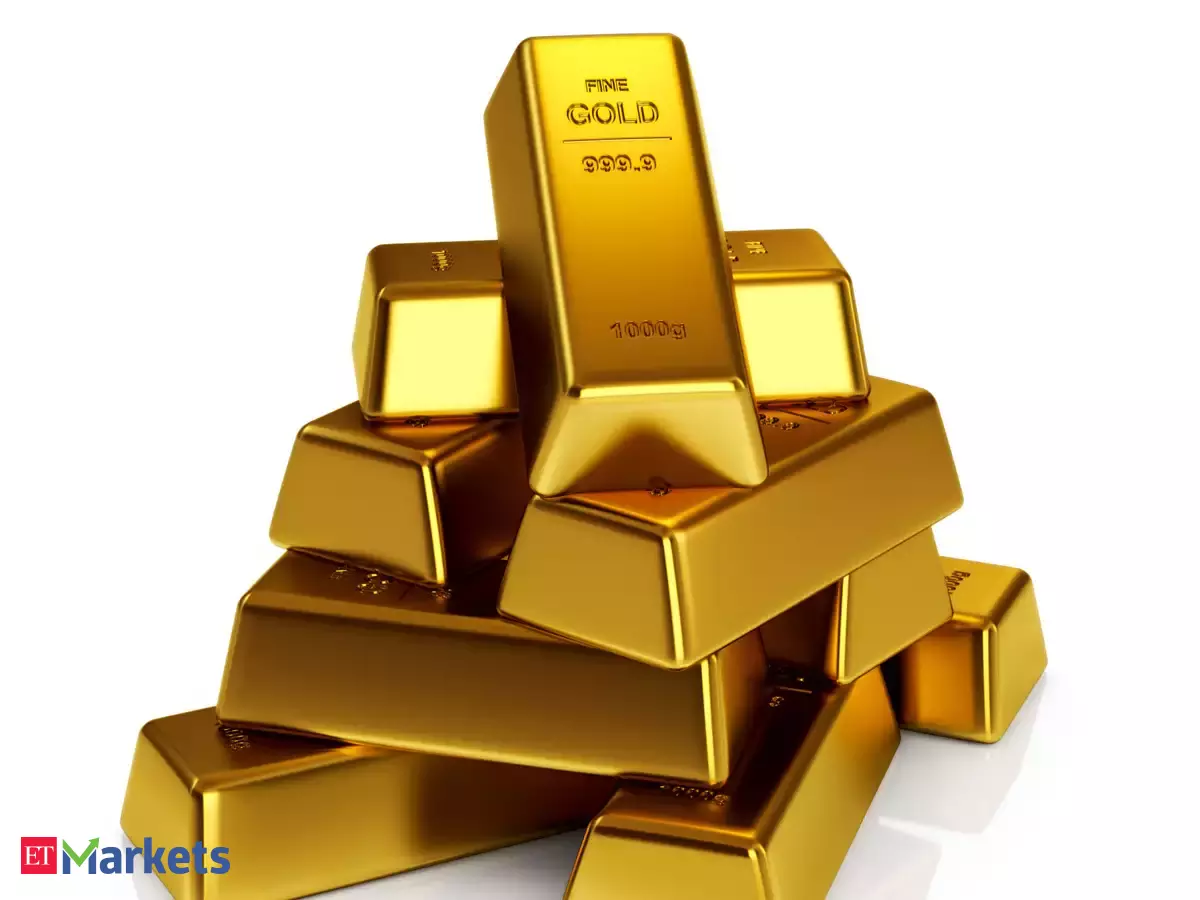 ذَهـب
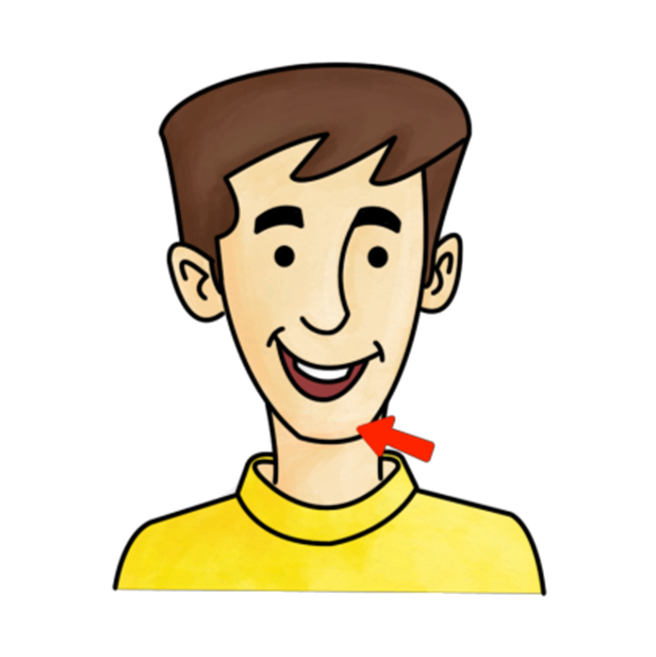 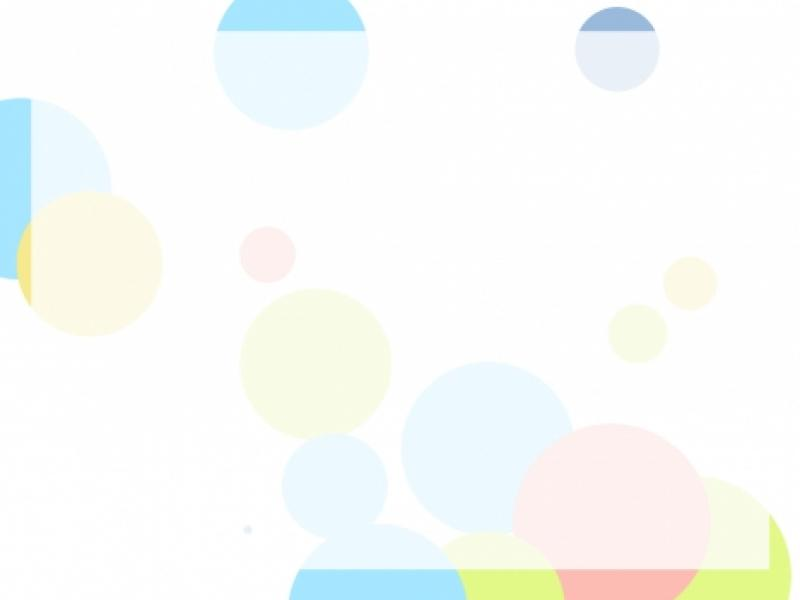 ذَقـن
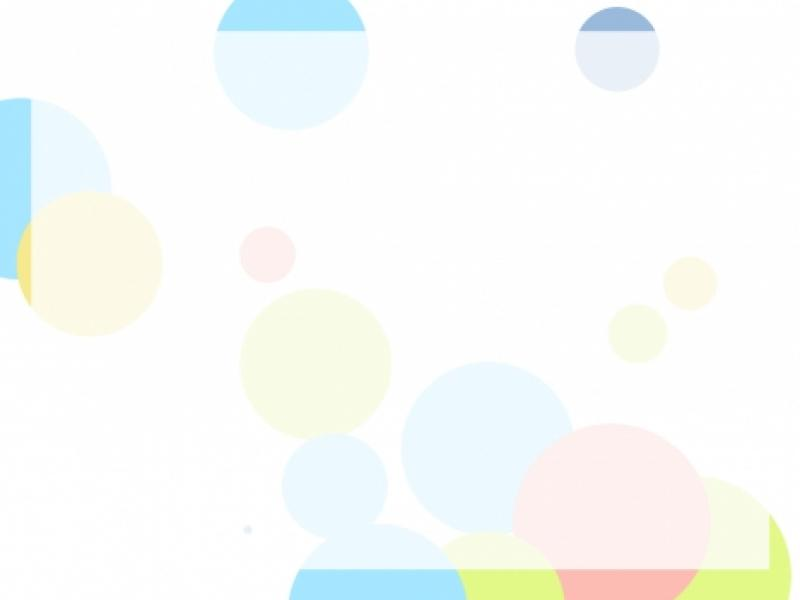 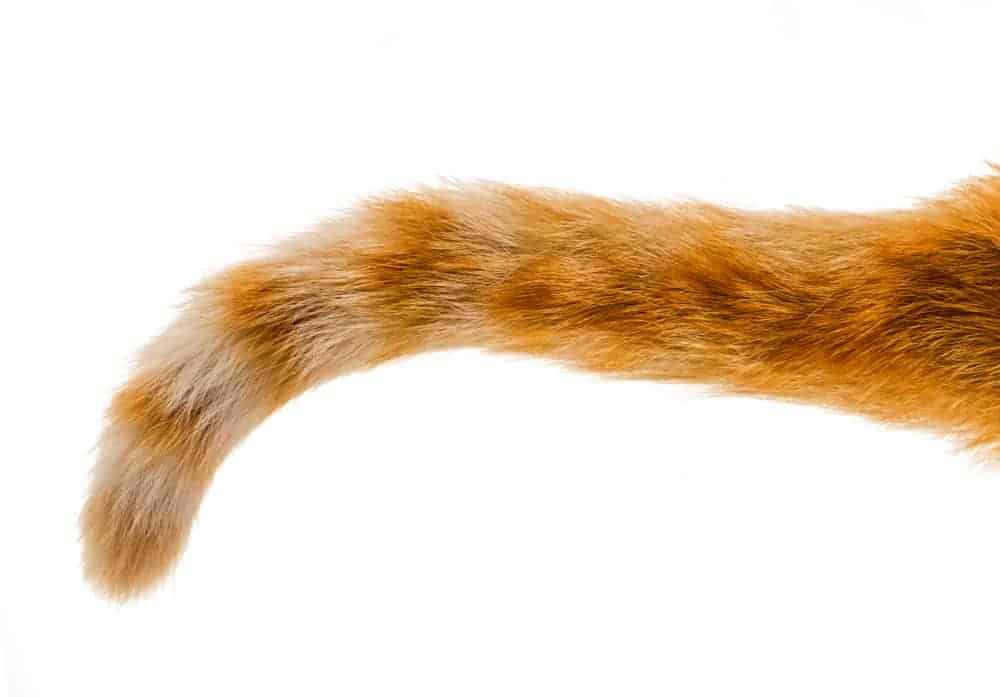 ذيـل
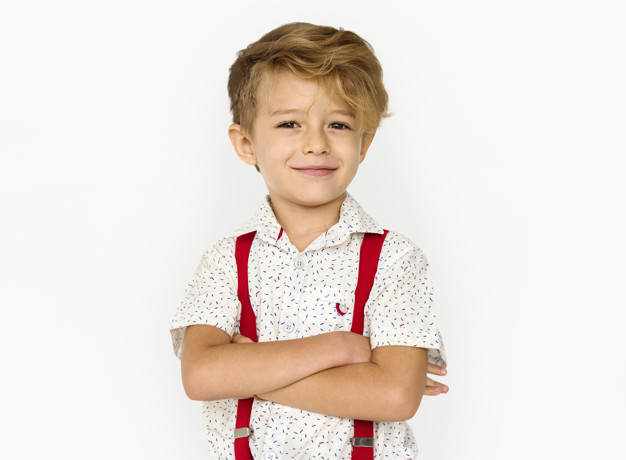 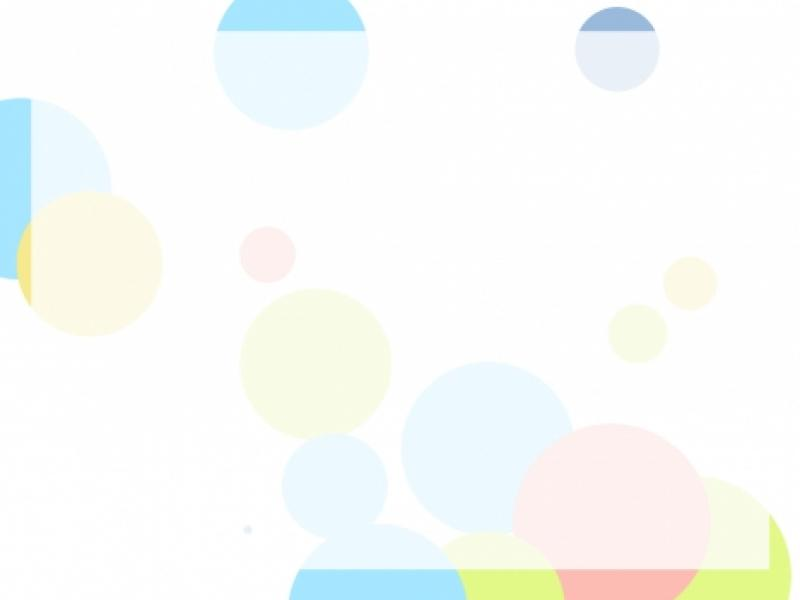 ذَكـر
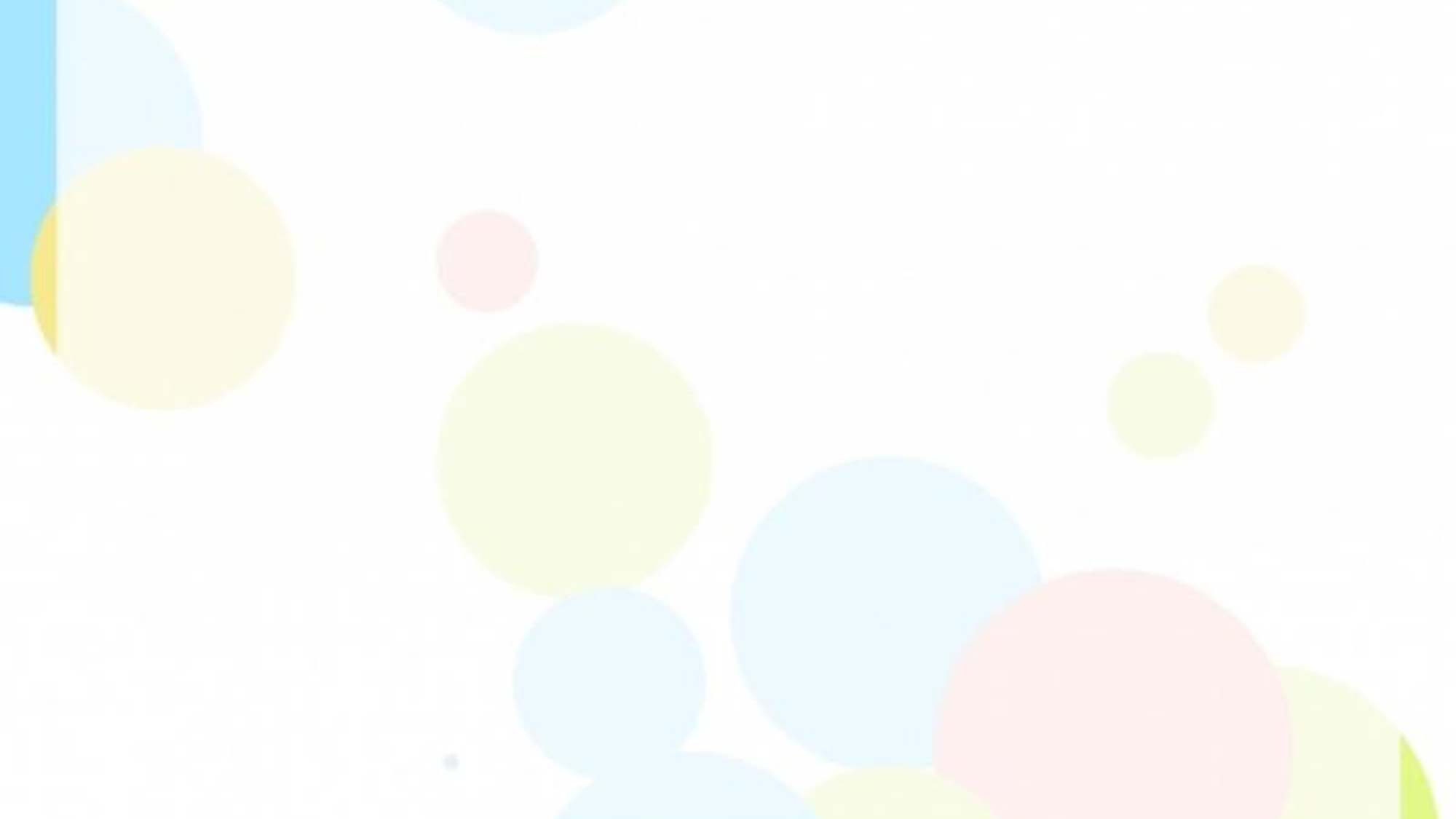 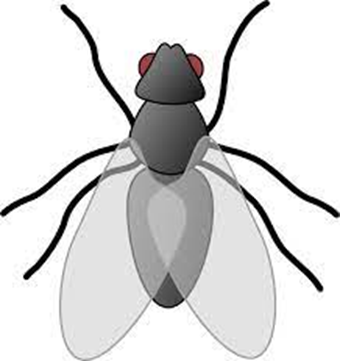 ذُبـابـة
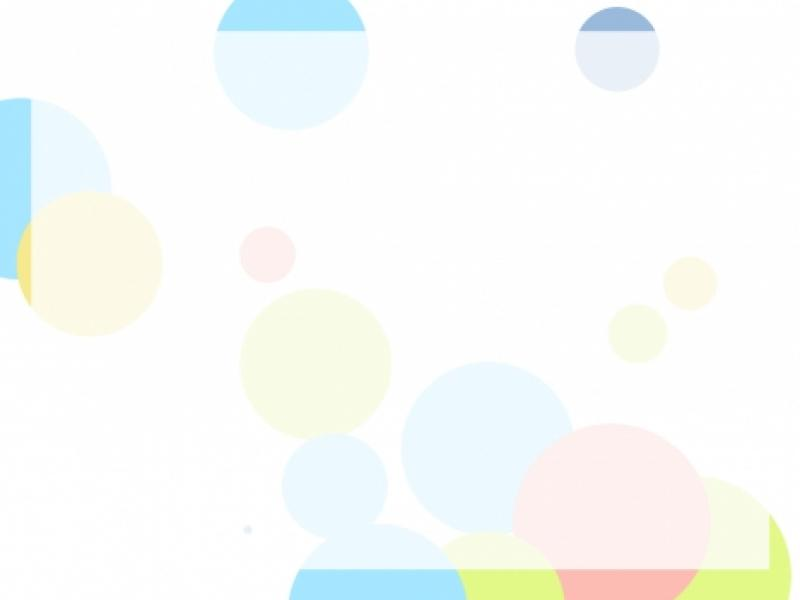 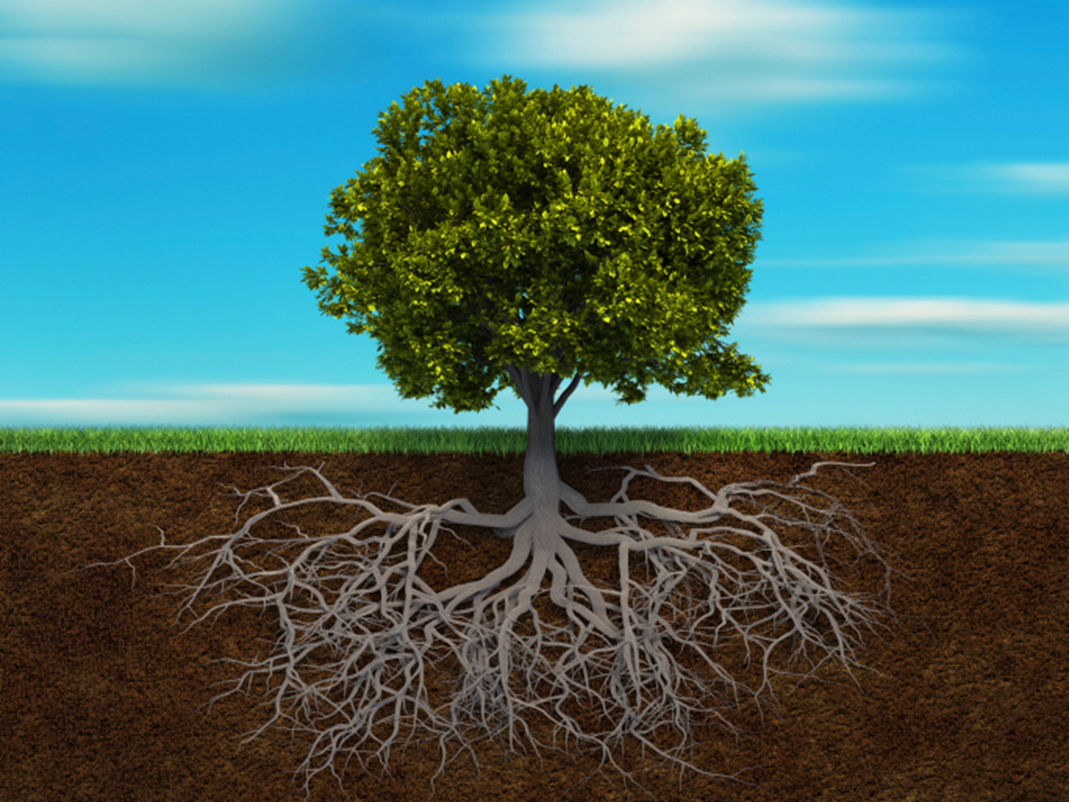 جـذور
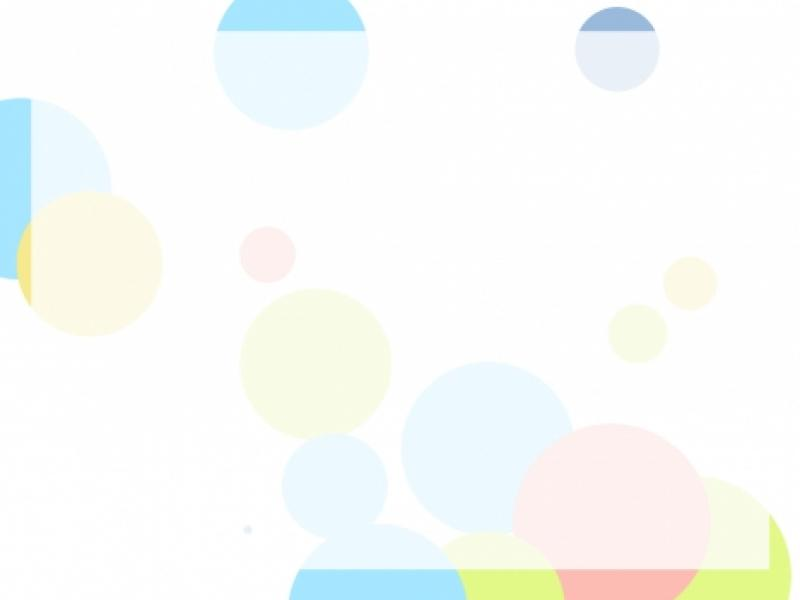 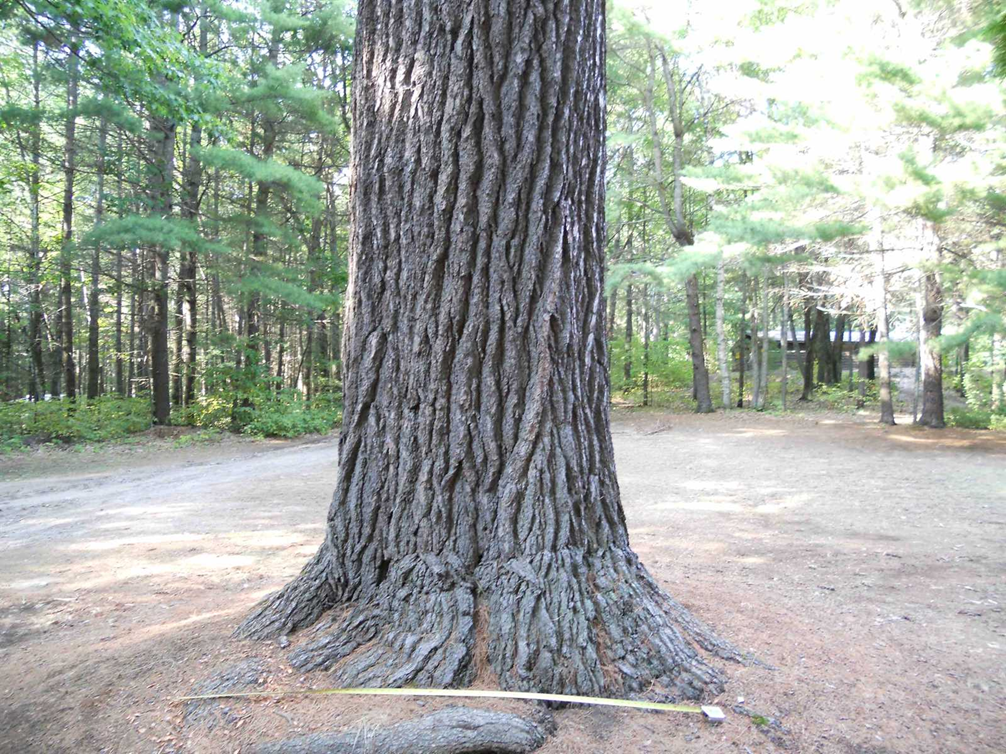 جـذع
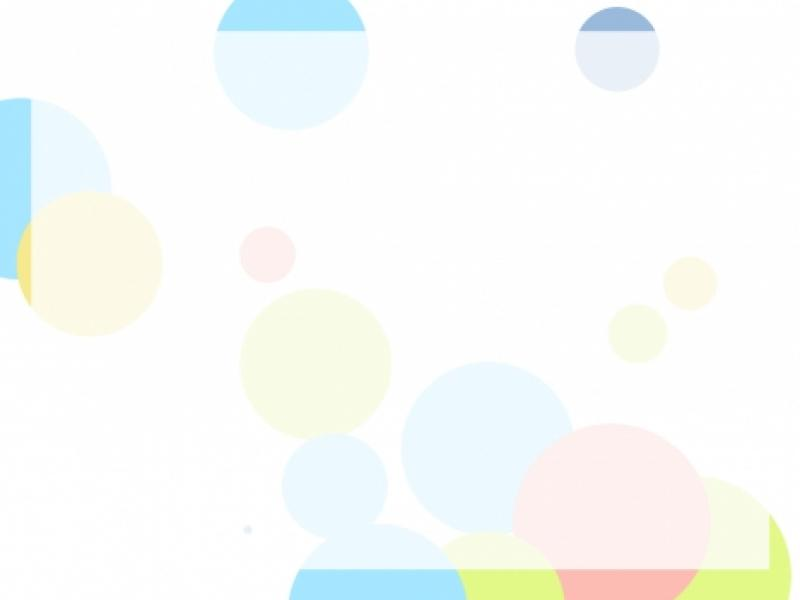 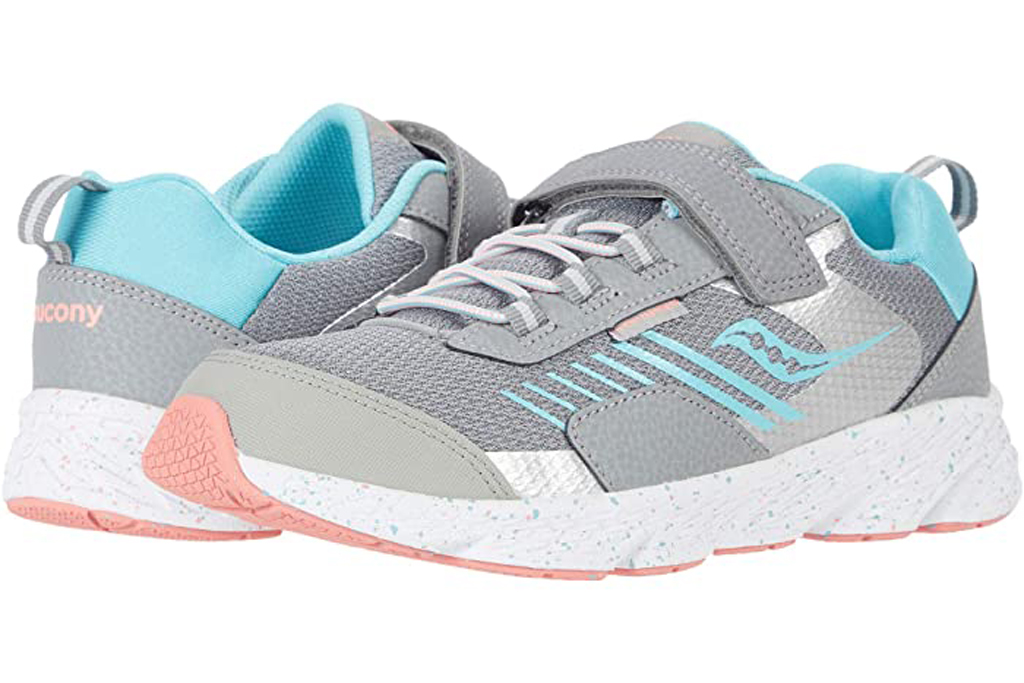 حـذاء
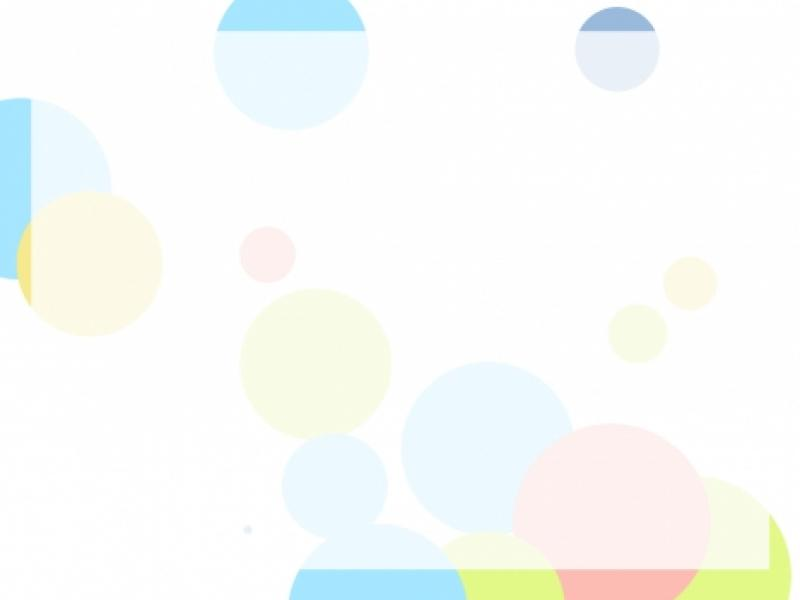 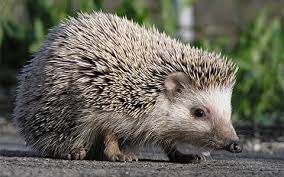 قـنـفـذ
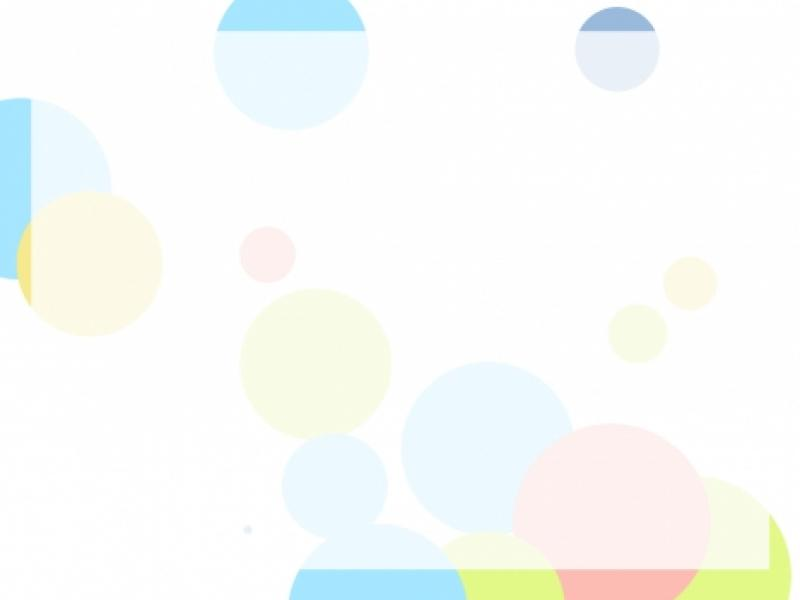 ذا
ا
ذ
حـذاء
غـذاء
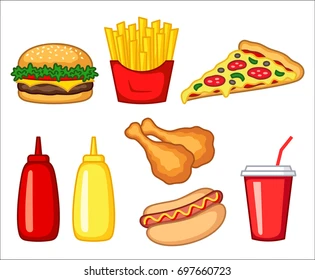 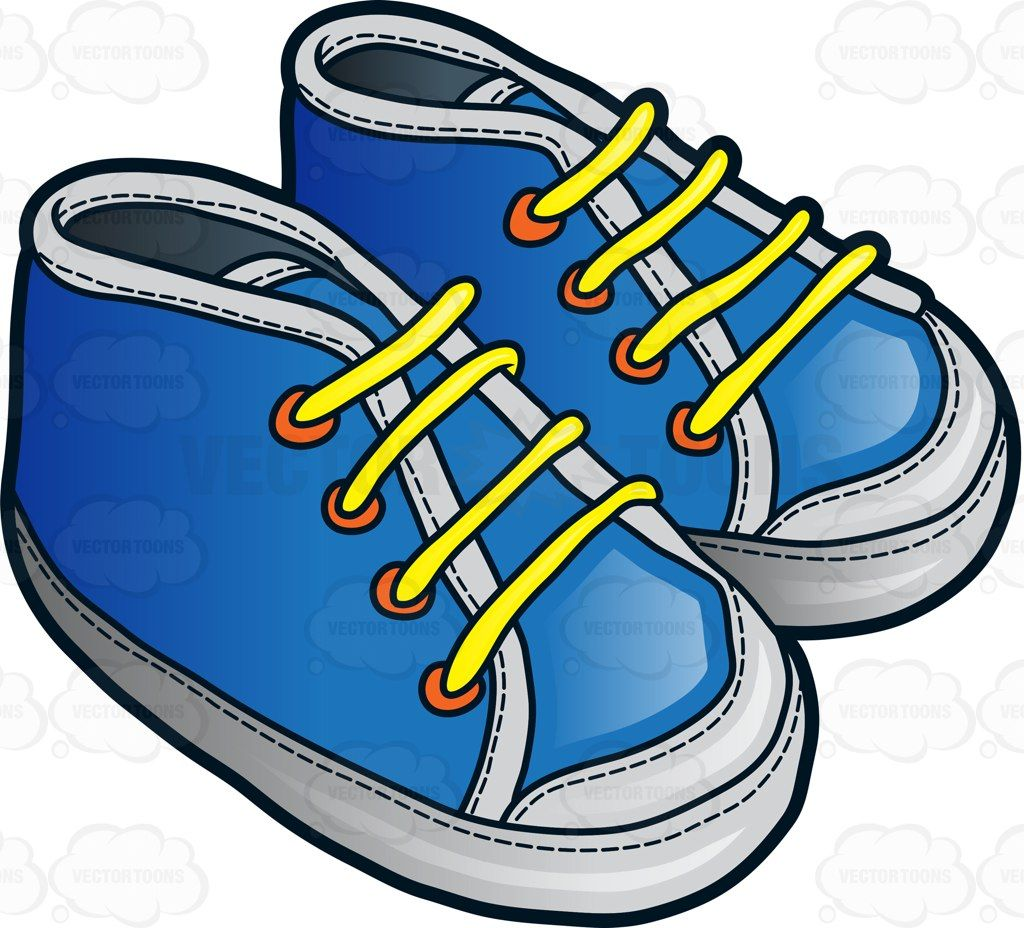 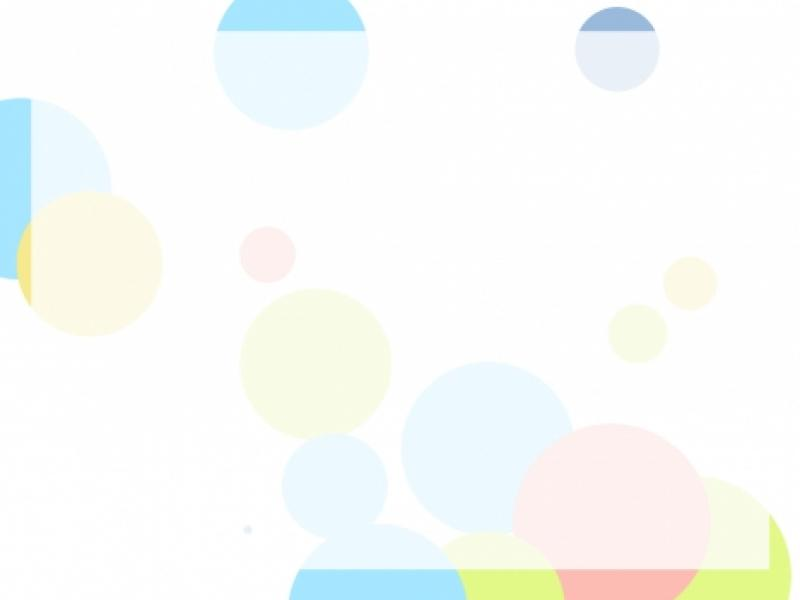 ذو
و
ذ
جـذور
بـذور
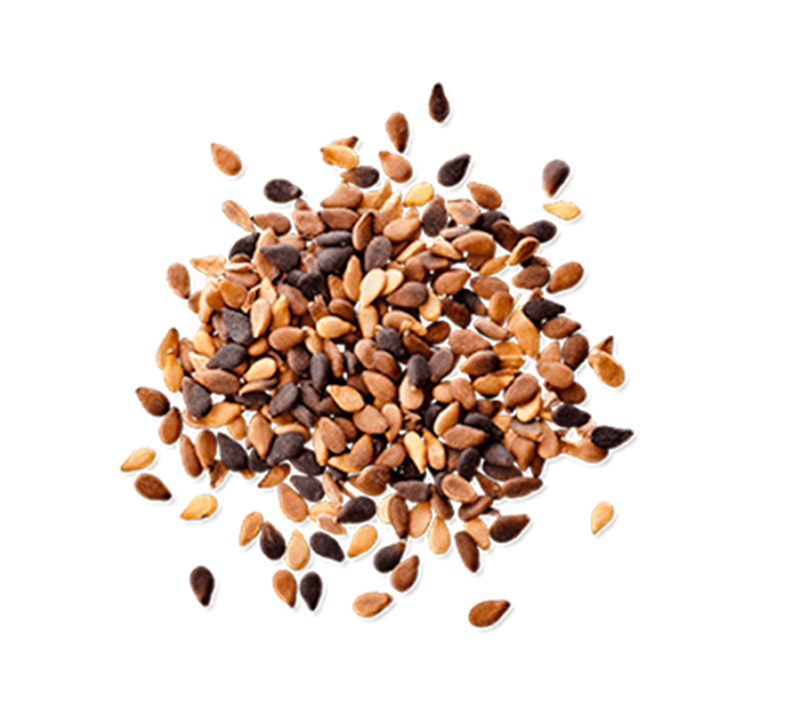 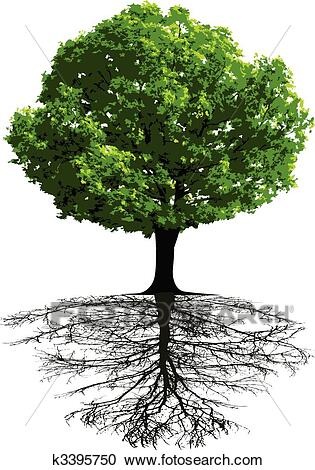 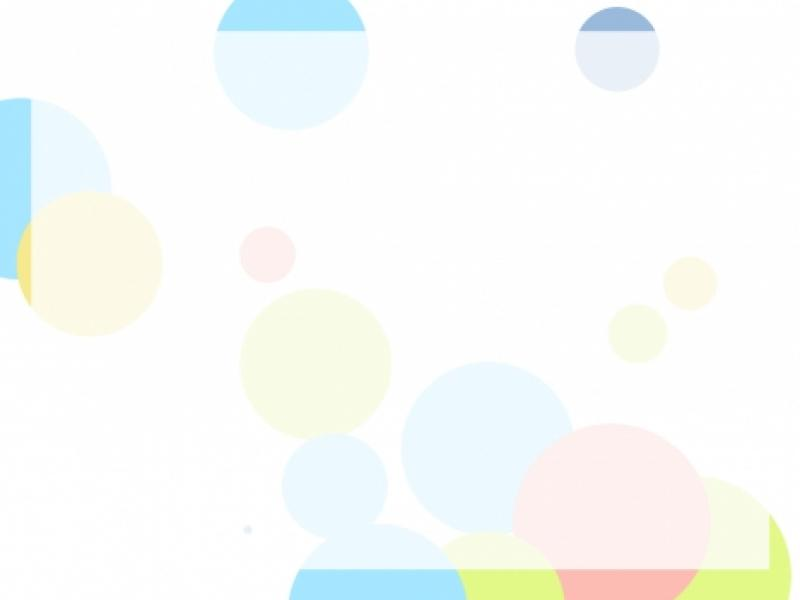 ذ
ي
ذي
ذيـ
ذ
يـ
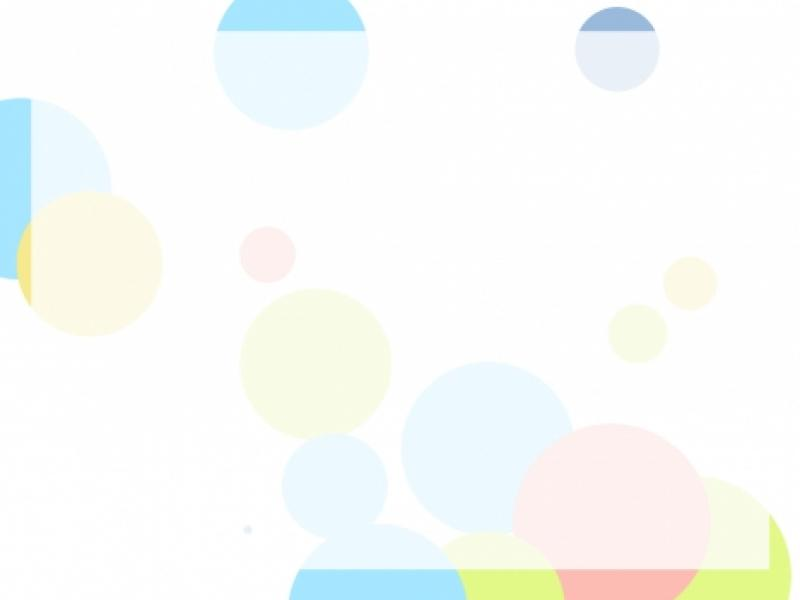 لـذيـذ
مـذيـع
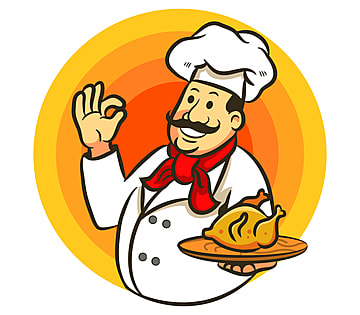 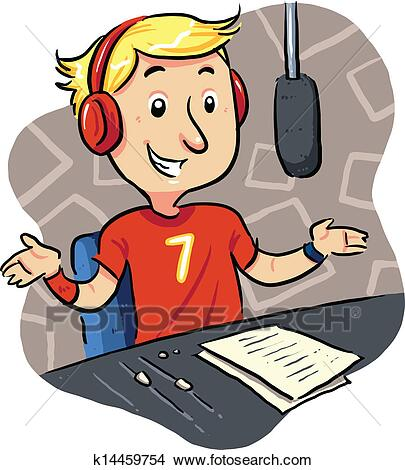 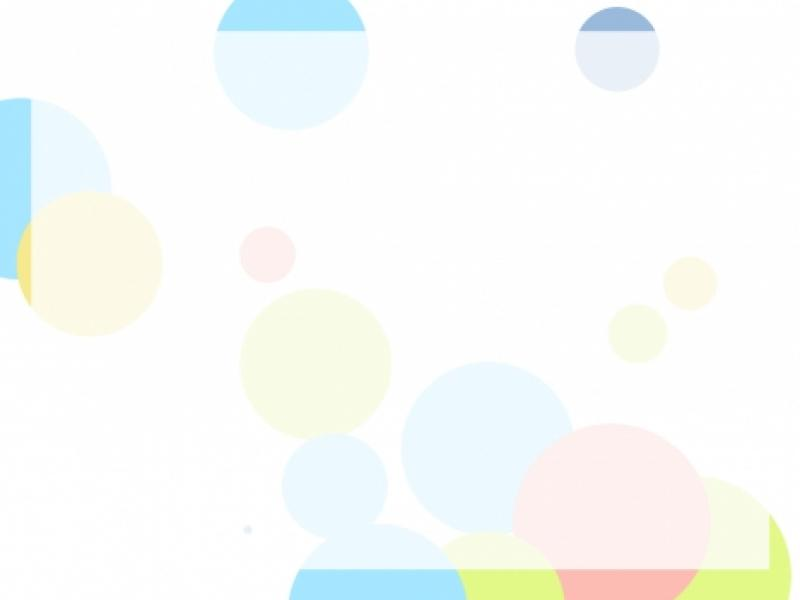 ذَ
ذ
ذَهـب
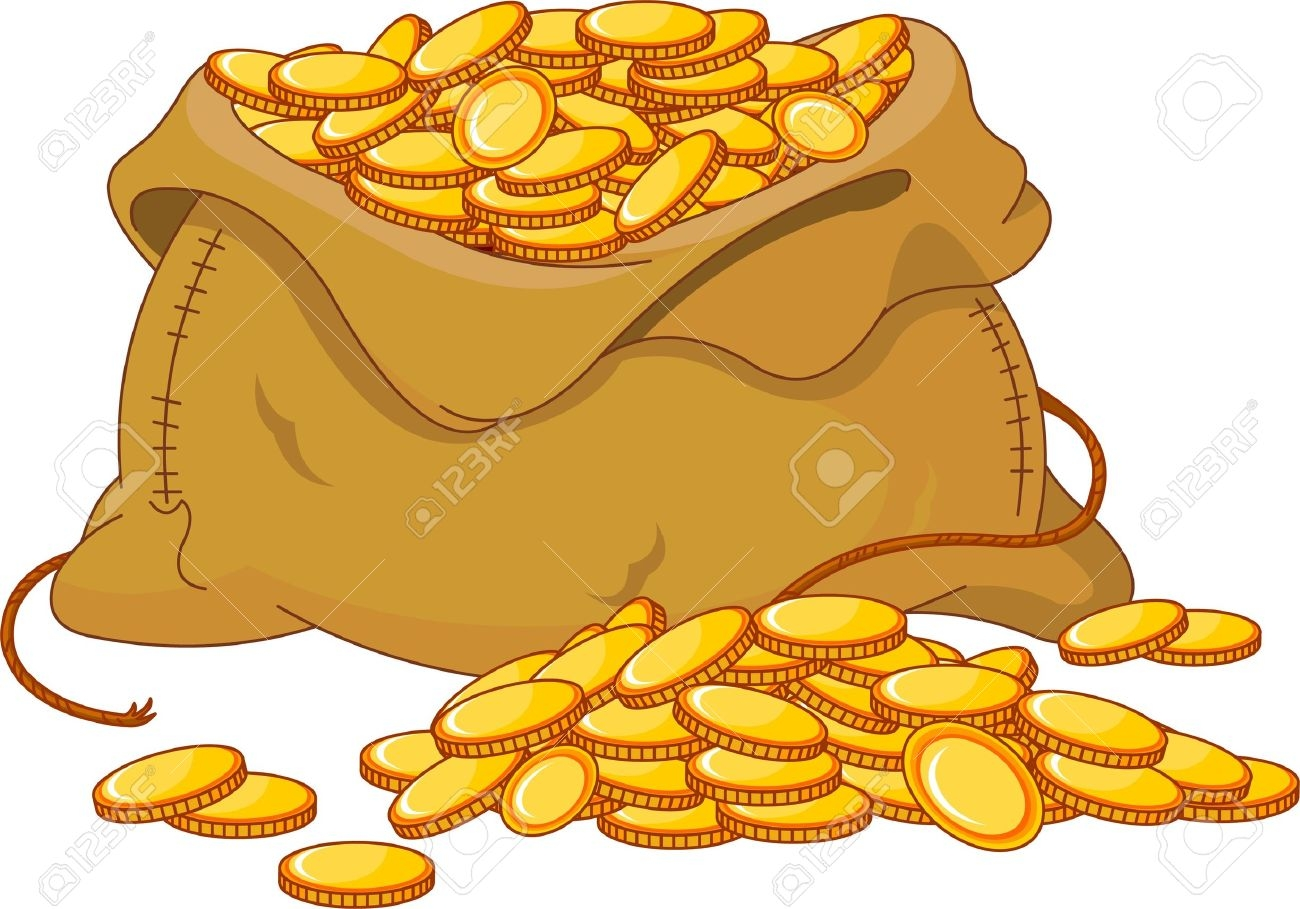 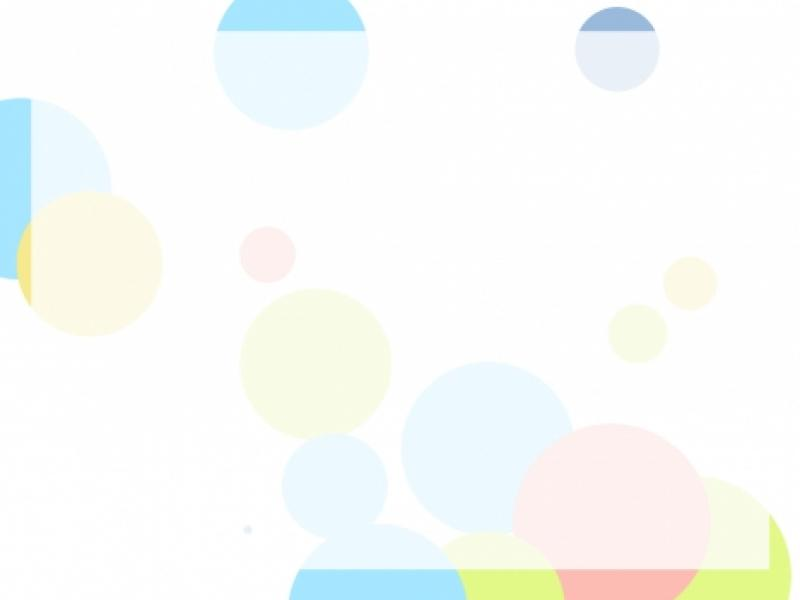 ذَقـن
ذَيـل
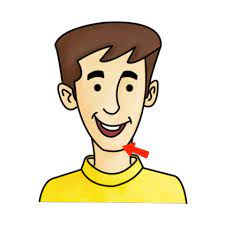 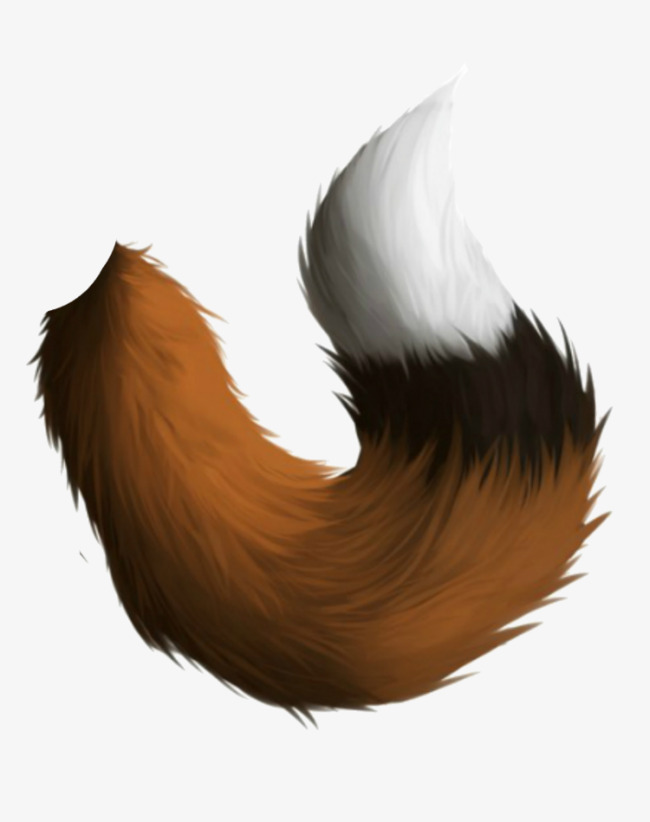 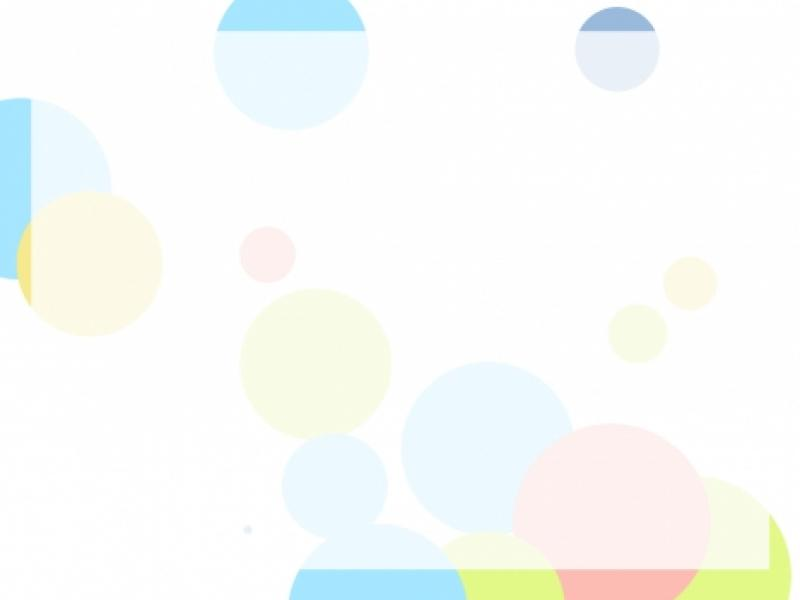 ذُ
ذ
ذُرة
ذُبـابـة
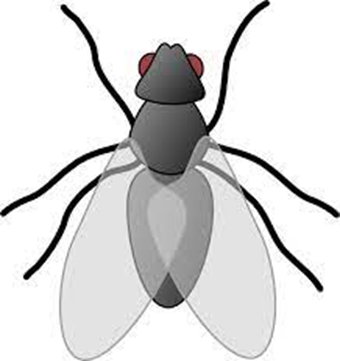 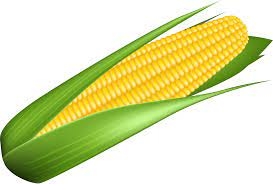 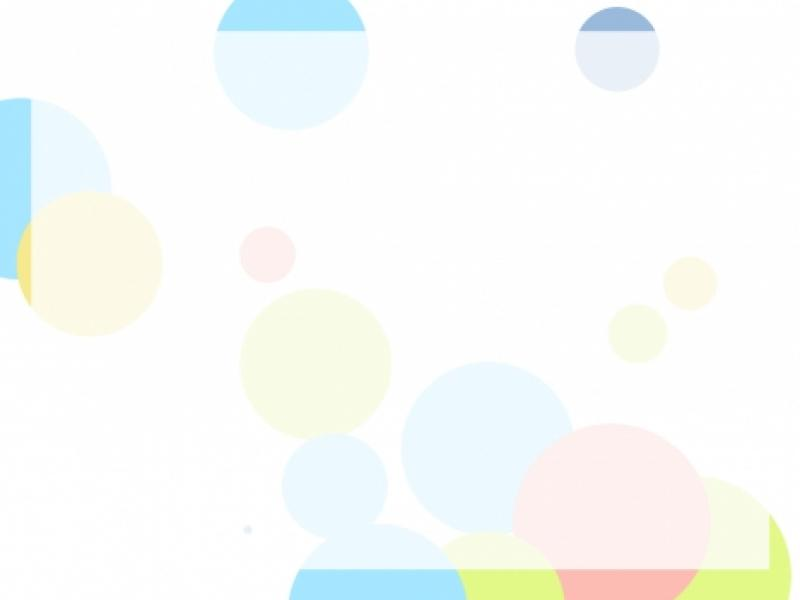 ذِ
ذ
ذِراع
ذِئـب
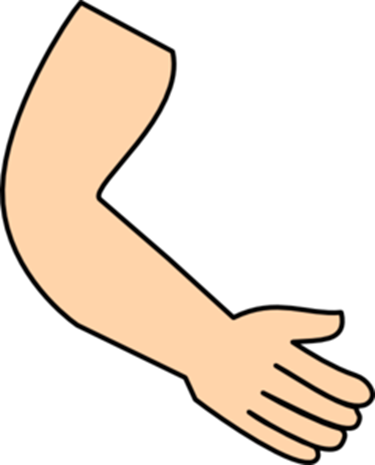 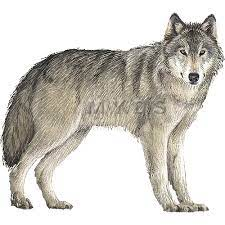